ΔΙΑΤΡΟΦΗ ΚΑΙ ΚΑΡΚΙΝΟΣ-Άλλοι περιβαλλοντικοί παράγοντες
Μάθημα #9, 2024
Μια αρχαία ασθένεια!
Το πρώτο στοιχείο είναι, ότι ο καρκίνος  δεν είναι καινούργια ασθένεια αλλά πάρα πολύ παλιά. Μάλιστα προϋπήρξε του ανθρώπινου είδους, αφού συναντάται σε πολλά είδη που υπάρχουν ή υπήρξαν στη γη (αναφέρονται ενδείξεις εντοπισμού νεοπλασμάτων σε απολιθώματα δεινόσαυρων!). Αυτό σημαίνει ότι, μετά από τόσα χρόνια, στο ανθρώπινο σώμα πρέπει να υπάρχουν εξελικτικοί μηχανισμοί για την αντιμετώπιση καρκινογόνων επιδράσεων.  Αυτούς τους μηχανισμούς μπορούμε να τους ενισχύσουμε ή, τουλάχιστον, να μάθουμε να μην εμποδίζουμε τη δράση τους. Για παράδειγμα, η διαμονή για χιλιετίες σε σπηλιές γεμάτες καπνούς και η διατροφή με κρέατα που πολύ συχνά καίγονταν στη διάρκεια του ψησίματος, ίσως να δημιούργησαν μηχανισμούς που με τη μεσολάβηση ενώσεων, όπως το ελλαγικό οξύ ή η χλωροφυλλίνη, δρούν για την εξουδετέρωση του βενζοπυρενίου. Το τελευταίο είναι γνωστός καρκινογόνος παράγοντας  που συνοδεύει τους καπνούς και τις καμένες τροφές.
Ξεκινάμε νωρίς!
Το άλλο στοιχείο, που πρέπει να λάβουμε υπόψη, είναι η μακρά χρονική διάρκεια που χρειάζεται η διαδικασία της καρκινογένεσης, από τη στιγμή της αρχικής έκθεσης σε κάποιο περιβαλλοντικό παράγοντα μέχρι το τελικό αποτέλεσμα: γύρω στα 6-7 χρόνια για τις λευχαιμίες και 20 χρόνια για τους υπόλοιπους τύπους νεοπλασιών. Αυτό σημαίνει πως αν κάποιος/α επιθυμεί να ασχοληθεί σοβαρά με τη διατροφή του/της, θα πρέπει: α) να ξεκινήσει όσο το δυνατόν νωρίτερα την εφαρμογή σωστών κανόνων διατροφής, κατά προτίμηση πριν από την την ηλικία των 20 ετών και β) να συνεχίσει αυτόν τον τρόπο διαβίωσης για την υπόλοιπη ζωή του/της.
Εναρκτές - προαγωγοί - επαγωγείς βιομετασχηματισμού
Είδαμε προηγουμένως ότι οι περιβαλλοντικοί καρκινογόνοι παράγοντες, ανάλογα με τον τρόπο δράσης τους, μπορούν να διακριθούν σε εναρκτές και σε προαγωγούς. 
Αντίστροφα, παράγοντες που μπορούν να εμποδίσουν την αντίδραση των εξωγενών παραγόντων με το DNA ή την προαγωγική τους δράση, δρουν προστατευτικά και "εμποδιστικά" στη δράση των καρκινικών παραγόντων. Την ίδια δουλειά κάνουν και παράγοντες που επισπεύδουν το μεταβολισμό τέτοιων καρκινογόνων παραγόντων  βοηθώντας είτε στη γρήγορη αποβολή τους από τον οργανισμό είτε τη μετατροπή τους σε άλλα μη καρκινογόνα παράγωγα. Οι ενώσεις αυτές είναι οι λεγόμενοι επαγωγείς βι-ομετασχηματισμού.
Τι αποφεύγουμε: Νέες λέξεις: Αφλατοξίνες, Νιτροζαμίνες, Ετεροκυκλικές Αμίνες.
Πιστεύεται ότι ένα ποσοστό της τάξης του 30% των καρκινοπαθειών προέρχεται από/ή σχετίζεται με διαιτητικούς παράγοντες. Επιγραμματικά, θα μπορούσε να ειπωθεί ότι οι πιο σημαντικοί διαιτητικοί παράγοντες που είναι γνωστό ότι συνεισφέρουν στη δημιουργία καρκίνου, στον μαστό , στο συκώτι και  κυρίως στο πεπτικό σύστημα (στομάχι - έντερο - φάρυγγας),  είναι:
α)	Τα αλκοολούχα ποτά (κυρίως σε συνδυασμό με το κάπνισμα).
β)	Οι τροφές που είναι πλούσιες σε λίπη και θερμίδες+ ΠΑΧΥΣΑΡΚΙΑ.
γ)	Η συχνή διατροφή με καλοψημένο ή σχεδόν καμένο κρέας (ετεροκυκλικές αμίνες).
δ)	Οι ξηροί καρποί ή τα δημητριακά που έχουν μολυνθεί με αφλατοξίνες εξαιτίας της αποθήκευσης τους για μεγάλο χρονικό διάστημα (ισχυρές καρκινογόνες ενώσεις).
ε)	Η λήψη κάποιων φυτοφαρμάκων και διαφόρων νιτρωδών αλάτων μέσω των τροφών, τα οποία  στο στομάχι μετατρέπονται σε νιτροζαμίνες (παστά, λιπάσματα).
[Speaker Notes: ΕΠΕ: Υποδείξτε τη λαθεμένη συσχέτιση: (Α) Αφλατοξίνες- «μπαγιάτικοι» ξηροί καρποί, (Β) Νιτροζαμίνες- Νιτρικά & Νιτρώδη άλατα-παστά, (Γ) Ετεροκυκλικές Αμίνες- «well-done» μπριζόλες, (Δ) Αφλατοξίνες- «well-done» μπριζόλες, (Ε) Όλα αυτά.]
β) Παραγωγή ελεύθερων ριζών οξυγόνου
Ωστόσο η παρουσία του ενδοκυτταρικού οξυγόνου δεν ήταν απαλλαγμένη και αρνητικών επιδράσεων για τα μεγαλομόρια του κυττάρου. Πιο συγκεκριμένα, επέτρεψε το σχηματισμό ελεύθερων ριζών οξυγόνου που με τη σειρά τους μπορούν να σχηματίσουν υπεροξείδιο του υδρογόνου (Η2Ο2) καθώς και ελεύθερες ρίζες υπεροξειδίου. 
Αυτά είναι μόρια που προξενούν βλάβες στα βιολογικά μακρομόρια (νουκλεϊκά οξέα), καθώς και μια σειρά νοσηρών καταστάσεων στον άνθρωπο, όπως η αρτηριοσκλήρυνση, ο καρκίνος και το γήρας (+ καταράκτης). Υπάρχει μια μεγάλη σειρά περιβαλλοντικών κυτταροτοξικών παραγόντων που ασκούν την τοξική τους δράση μέσω δημιουργίας ελεύθερων ριζών οξυγόνου. Τέτοιοι είναι οι ακτινοβολίες γ, η υπεριώδης ακτινοβολία, το όζον, ο αμίαντος, καθώς και άλλοι χημικοί παράγοντες. Γι' αυτό, έχει δοθεί μεγάλη σημασία από τους ερευνητές σε όλα εκείνα τα μόρια που είτε τα δημιουργεί μόνος του ο οργανισμός είτε τα παίρνει απ' το περιβάλλον με την τροφή, τα οποία αδρανοποιούν ή καταστρέφουν τις ελεύθερες ρίζες οξυγόνου. Τα μόρια αυτά ονομάζονται "εκκαθαριστές ριζών οξυγόνου" ενώ οι τροφές που περιέχουν τέτοια μόρια λέμε ότι είναι ή ότι περιέχουν αντιοξειδωτικούς παράγοντες.
[Speaker Notes: ΕΠΕ : Οι ελεύθερες ρίζες Οξυγόνου μπορούν να προξενήσουν, κυρίως: (Α) αρτηριοσκλήρυνση, (Β) καρκίνο (Γ) γήρανση των κυττάρων, (Δ) καταρράκτη, (Ε) Αναιμία. Υποδείξτε την εξαίρεση.]
Οι 3 Αντιοξειδωτικές βιταμίνες: (Α-C-E)
Β-καροτίνη: Είναι μια πρόδρομη ουσία της βιταμίνης Α. Μαζί με άλλες καροτίνες αποτελούν σπουδαία αντιοξειδωτικά των τροφών και φαίνεται να παίζουν πολύ σημαντικό ρόλο στην προστασία του σωματικού λίπους και των λιπιδίων των κυτταρικών μας μεμβρανών από τις οξειδώσεις. Θεωρούνται παγίδες των ελεύθερων ριζών και "εξολοθρευτές" του ατομικού οξυγόνου. Το γεγονός ότι σε διάφορα πειράματα οι καροτίνες φαίνεται ότι παίζουν κάποιο προστατευτικό ρόλο στους καπνιστές πιθανόν να σχετίζεται με την παρουσία υψηλών επιπέδων οξειδωτικών παραγόντων στον καπνό και στην πίσσα του τσιγάρου.  
Βιταμίνη Ε (Τοκοφερόλη): Το γεγονός ότι η αντιοξειδωτική αυτή βιταμίνη είναι λιποδιαλυτή της δίνει τη δυνατότητα να παραμένει στα λιπιδιακά διαμερίσματα των κυτταρικών μεμβρανών και να εξολοθρεύει τις λιποδιαλυτές ελεύθερες ρίζες, οι οποίες σε άλλες περιπτώσεις θα δημιουργούσαν μεταλλακτικές προαγωγικές καταστάσεις. 
Το ασκορβικό οξύ των τροφών  (βιταμίνη C) θεωρείται, επίσης, σπουδαίο αντιοξειδωτικό. Έχει αποδειχθεί ότι είναι αντικαρκινογόνο σε τρωκτικά που εκτέθηκαν σε υπεριώδη ακτινοβολία, βενζοπυρένιο και νιτρώδη άλατα (ενώσεις που δημιουργούν νιτροζαμίνες).
[Speaker Notes: ΕΠΕ: Υποδείξτε το Λάθος ή την ανακρίβεια: Οι πιο σημαντικές αντιοξειδωτικές βιταμίνες είναι: (Α) Βιτ-Ε, (Β) Βιτ-Κ, (Γ) Βιτ-C, (Δ) Βιτ-Α, (Ε) Κανένα από αυτά.
ΕΠΕ: Οι 3 Αντιοξειδωτικές βιταμίνες είναι: (Α) οι Α-D-E, (Β) οι Α-C-E, (Γ) Α-C-Κ, (Δ) οι Ε-C-K, (E) όλα αυτά. Υποδείξτε τη σωστή επιλογή.]
Διάφοροι αντικαρκινικοί παράγοντες στις τροφές μας
Το σελήνιο είναι ένα ακόμη φυσικό αντικαρκινογόνο. Το σελήνιο αποτελεί την ενεργό θέση ενός από τα σπουδαιότερα ένζυμα που συμμετέχουν στην καταστροφή των διαφόρων μορίων που είναι πρόδρομα των ριζών οξυγόνου. 
Ισοθειοκυανικά άλατα, ελλαγικό οξύ, φλαβονοειδή: Οι ισοθειοκυανικές ενώσεις είναι άφθονες στα φυτά του γένους Brassica (μπρόκολα, λαχανάκια Βρυξελλών, λάχανο) (ΣΤΑΥΡΑΝΘΗ) κι έχει βρεθεί ότι παρεμποδίζουν την αντίδραση με το DNA ισχυρών καρκινογόνων νιτροσαμινών που, εκτός απ' όλα τ' άλλα, ανιχνεύονται και στον καπνό του τσιγάρου. Επίσης, ελάττωσαν πειραματικά τη συχνότητα καρκίνου του πνεύμονα σε επίμυες. 
Το ελλαγικό οξύ είναι φυσικό συστατικό πολλών φρούτων, λαχανικών και ξηρών καρπών. Έχει την ιδιότητα να σχηματίζει ισχυρούς δεσμούς με χημικές καρκινογόνες ουσίες, όπως είναι οι αφλατοξίνες, παρεμποδίζοντας έτσι την ένωσή τους με το DNA και τη δράση τους ως εναρκτών της καρκινογένεσης. Κάτι ανάλογο ισχύει και για τα φλαβονοειδή, που είναι χρωστικές ουσίες και οι οποίες βρίσκονται σε όλα τα ανώτερα φυτά, προσδίδοντάς τους το κίτρινο και το πορτοκαλί χρώμα. Έτσι,  η διατροφή που είναι πλούσια σε λαχανικά και φρούτα φαίνεται ότι ελαττώνει σημαντικά την καρκινογόνο δράση παραγόντων, όπως οι ΠΑΥ και το βενζοπυρένιο.
[Speaker Notes: ΕΠΕ: Υποδείξτε το Λάθος:. (Α) Το σελήνιο που απαντά και στα θαλασσινά είναι γνωστός αντιοξειδωτικός παράγοντας. (Β) Τα Σταυρανθή είναι καλές πηγές Ισοθειοκυανικών ενώσεων, (Γ) Τα φλαβονοειδή είναι αντικαρκινικές φυτικές χρωστικές. (Δ) Το ελλαγικό οξύ είναι γνωστός αντικαρκ παράγοντας που απαντά σε φρούτα και λαχανικά. (Ε) Τίποτε από αυτά δεν είναι σωστό. 
ΕΠΕ: Υποδείξτε το σωστό: (Α) Το σελήνιο που απαντά και στα θαλασσινά είναι γνωστός καρκινογόνος παράγοντας. (Β) Τα Σταυρανθή όπως το μπρόκολλο θα πρέπει να αποφεύγονται σε μία σωστή αντικαρκινική διατροφή, (Γ) Τα φλαβονοειδή είναι καρκινογόνες  φυτικές χρωστικές. (Δ) Το ελλαγικό οξύ είναι γνωστός εναρκτής της καρκινογένεσης. (Ε)  Όλα είναι λάθος.]
Διάφοροι αντικαρκινικοί παράγοντες στις τροφές μας
Τα σκόρδα και τα κρεμμύδια είναι διατροφικοί παράγοντες πλούσιοι (εκτός από σελήνιο) και σε υδροθειομάδες, οι οποίοι θεωρούνται αναστολείς της καρκινικής προαγωγής, γεγονός που έχει επιβεβαιωθεί σε πειράματα με ποντίκια. Παρόμοιο ρόλο φαίνεται να παίζουν ουσίες που υπάρχουν σε καρυκεύματα, όπως η τουρμεκίνη (turmeric), που είναι κοινό μπαχαρικό της ινδικής κουζίνας, καθώς και η καψαϊκίνη, το ενεργό συστατικό του πιπεριού, οι οποίες παρεμποδίζουν την δράση καρκινογόνων παραγόντων σαν το βενζοπυρένιο. Τέλος, έρευνες στον τομέα της τεχνολογίας τροφίμων πιθανολογούν ότι αιθέραια έλαια που υπάρχουν στο θυμάρι, το κίμινο και το δεντρολίβανο αναστέλλουν την παραγωγή αφλατοξινών από τους μύκητες.
Η Τομάτα και το  Καρπούζι: Είναι πολύ καλές πηγές Λυκοπένης: Μιας ουσίας που είναι γνωστός αντικαρκινικός παράγοντας. Η Λυκοπένη, η ουσία που προσφέρει το κόκκινο χρώμα στην τομάτα και στο εσωτερικό του καρπουζιού, είναι ένας εξαιρετικός αντιοξειδωτικός παράγοντας. Έχει βρεθεί πως οι άνθρωποι που καταναλώνουν σημαντικές ποσότητες Λυκοπένης, τρώγοντας τομάτες ή/και καρπούζι, έχουν χαμηλότερα ποσοστά κινδύνου να προσβληθούν από καρκίνο του προστάτη, της ουρήθρας και του οισοφάγου. Επιπλέον, το καρπούζι είναι πολύ καλή πηγή Καλίου καθώς και Βιταμινών A, C, και B6.
Τροφές πλούσιες σε ίνες: Μαύρο ψωμί (ολικής αλέσεως).
[Speaker Notes: ΕΠΕ: : (Α) Οι υδροθειομάδες στα σκόρδα και τα κρεμμύδια αναστέλουν την καρκινική προαγωγή, (Β) Η Τουρμεκίνη και η Καψαϊκίνη μπορεί να παρεμποδίζουν τη δράση του βενζοπυρενίου. (Γ) Τα αιθέρια έλαια του θυμαριού και του δενδρολίβανου μπορεί να εμποδίζουν τη δράση των αφλατοξινών. (Δ) Η Λυκοπένη είναι γνωστός αντιοξειδωτικός παράγοντας. (Ε) Η Τουρμεκίνη και η Καψαϊκίνη αφθονούν στα καρότα και το Σέλινο. Υποδείξτε το λάθος.]
[Speaker Notes: Σελήνιο, Βιταμίνες A, C, Ε,  Γλουταθειόνη (τριπεπτίδιο): Υποδείξτε την χημ. Ουσία που δεν συγκαταλέγεται στους Αντιοξειδωτικούς παράγοντες: (Α) Σελήνιο, (Β) Βιτ. Α (Γ) Βιτ-C (Δ) Γλουταθειόνη  (Ε) Παρακεταμόλη.]
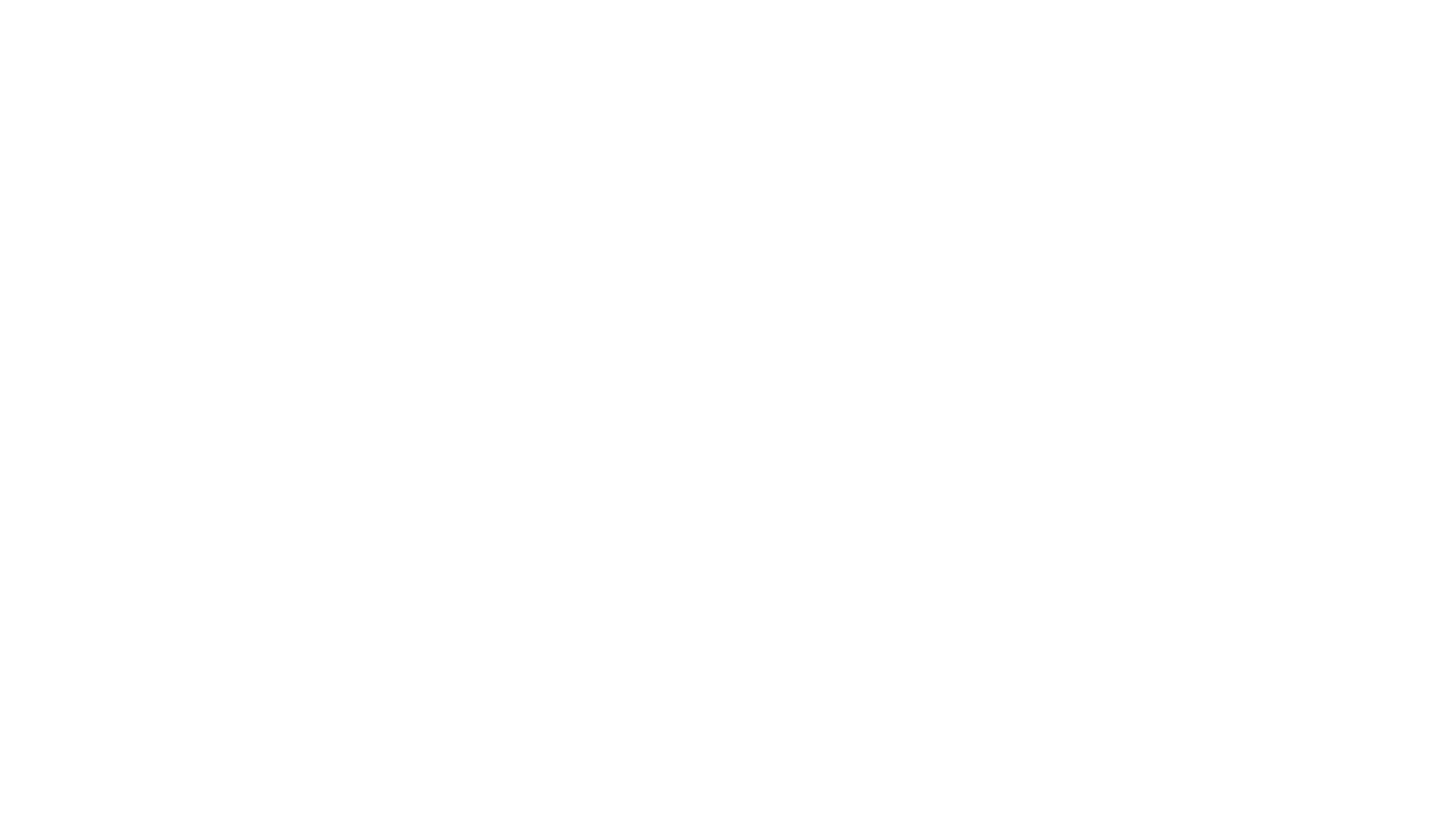 Περιβαλλοντικοί παράγοντες και καρκινογένεση
Πέρα από τη Διατροφή
Συνέργεια ή Συνεργιστική δράση: κάπνισμα- ποτό, κάπνισμα- Αμίαντος, κάπνισμα-επάγγελμα
Υπάρχουν συνεχώς αυξανόμενες ισχυρές ενδείξεις ότι η κατανάλωση αλκοολούχων ποτών, αυτή καθαυτή, αυξάνει τον κίνδυνο δημιουργίας νεοπλασιών στη στοματική κοιλότητα, το φάρυγγα, το λάρυγγα, τον οισοφάγο και το συκώτι σε χαμηλά ποσοστά. Δεν υπάρχουν ενδείξεις ότι οι επιδράσεις αυτές εξαρτώνται από το είδος του ποτού. Εκείνο όμως που είναι ξεκάθαρο είναι ότι οι κίνδυνοι για την εμφάνιση τέτοιων νεοπλασιών πολλαπλασιαζονται στα άτομα εκείνα που πίνουν και καπνίζουν ταυτόχρονα (συνεργιστική δράση).
Στη Δ. Ευρώπη αλλά και στη Β. Αμερική, οι καρκινογόνες επιδράσεις, ακόμη και σημαντικών ποσοτήτων αλκοόλης, είναι χαμηλές στους μη-καπνιστές, μια και αυξάνουν τα περιστατικά καρκίνου στο στόμα και το φάρυγγα απλά μέχρι δύο ή τρεις φορές σε σχέση με τους μη-πότες. Αντίθετα, στους καπνιστές, η κατανάλωση της ίδιας ποσότητας αλκοόλης, φαίνεται να έχει μια πολύ μεγαλύτερη επίδραση σε απόλυτες τιμές και φαίνεται να πολλαπλασιάζει την καρκινογόνο δράση του καπνού στο στόμα, το φάρυγγα, το λάρυγγα και τον οισοφάγο, χωρίς να συμβαίνει το ίδιο με τον πνεύμονα. Οι νεοπλασίες αυτών των περιοχών του σώματος που σχετίζονται  με την κατανάλωση αλκοόλης, αποτελούν περίπου το 7% όλων των θανάτων από καρκίνο στους άνδρες και το 3% των θανάτων από καρκίνο στις γυναίκες. Πιστεύεται, γενικά, ότι περίπου το 3% όλων των θανάτων από καρκίνο και στα δύο φύλα μπορεί να θεωρηθεί ότι οφείλεται στο ποτό.
ΕΠΕ: Υποδείξτε το λάθος ή την ανακρίβεια: Η Συνεργιστική δράση καπνού και αλκοόλης αφορά: (Α) Το στόμα, (Β) το φάρυγγα, (Γ) το λάρυγγα, (Δ) τον οισοφάγο, (Ε) το στομάχι. 
ΕΠΕ: Συνεργιστική δράση ενός περιβαλλοντικού παράγοντα είναι η (Α) προσθετική δράση, (Β) η πολλαπλασιαστική δράση, (Γ) η αφαιρετική δράση, (Δ) η εκθετική δράση, (Ε) όλα αυτά. Υποδείξτε το σωστό.
Έννοια Συνέργειας
[Speaker Notes: ΕΠΕ: Συνεργιστική δράση ενός περιβαλλοντικού παράγοντα είναι η (Α) προσθετική δράση, (Β) η πολλαπλασιαστική δράση, (Γ) η αφαιρετική δράση, (Δ) η εκθετική δράση, (Ε) όλα αυτά. Υποδείξτε το σωστό.]
Ρύπανση: Α. Ατμοσφαιρική ρύπανση           IARC
Tο ότι στην ατμόσφαιρα των μεγάλων αστικών κέντρων καθώς  και των βιομηχανικών πόλεων αιωρούνται ίχνη από πολυάριθμους καρκινογόνους και μεταλλαξιογόνους παράγοντες, είναι γεγονός θεμελιωμένο με ποικίλους τρόπους. Επί πλέον, έχει χαρακτηρισθεί πολύ καλά και βιολογικά και χημικά η μεταλλακτικότητα και καρκινογενητικότητα των οργανικών κλασμάτων από τα αιωρούμενα σωματίδια σε μια σειρά από μελέτες, μερικές από τις οποίες αφορούν και τον Ελληνικό χώρο. Υπολογίσθηκε ότι ένα ποσοστό της τάξης του 3-5% του καρκίνου του πνεύμονα στα μεγάλα αστικά κέντρα, όπως η Αθήνα, θα μπορούσε να οφείλεται στην ατμοσφαιρική ρύπανση.
Ρύπανση του νερού-Τριαλομεθάνια
Tα πόσιμα νερά, πολύ συχνά ρυπαίνονται από διάφορους οργανικούς και ανόργανους ρύπους, αρκετοί από τους οποίους χαρακτηρίζονται από καρκινογόνες ιδιότητες. Tέτοιοι είναι κυρίως τα τριαλομεθάνια, που δημιουργούνται σαν αποτέλεσμα της αντίδρασης των ιόντων του χλωρίου, το οποίο χρησιμοποιείται για την απολύμανση του πόσιμου νερού, με διάφορα οργανικά κατάλοιπα. 
Συνολικά φαίνεται ότι η ατμοσφαιρική ρύπανση μαζί με τη ρύπανση των νερών, ευθύνονται μαζί, για ένα ποσοστό περίπου της τάξης του 2% της συνολικής θνησιμότητας από καρκίνο.
ΕΠΕ: Τα τοξικά τριαλομεθάνια στο πόσιμο νερό σχετίζονται (Α) με την οζόνοση του νερού, (Β) με τα φίλτρα που χρησιμοποιούνται  (Γ) με την έκθεση στο ηλιακό φως (Δ) με τη χλωρίωση. (Ε) όλα αυτά. Υποδείξτε το σωστό.
Επαγγελματικές καρκινογενέσεις
Η θνησιμότητα από νεοπλασίες που σχετίζονται με το επαγγελματικό περιβάλλον υπολογίζεται ότι είναι της τάξης του 2-6% στο σύνολο των καρκινοπαθειών. Tα όργανα του ανθρώπινου σώματος που κατ' εξοχήν προσβάλλονται από επαγγελματικό καρκίνο είναι κυρίως, οι πνεύμονες και η ουροδόχος κύστη. Για τον πνεύμονα, 85% στων καρκινοπαθειών έχει υπολογισθεί ότι οφείλεται στο κάπνισμα, ενώ από το υπόλοιπο 15% τουλάχιστον τα 2/3 σχετίζεται με την εργασία. 
Με το εργασιακό περιβάλλον σχετίζεται το 30% των καθώς και το 30% των νεοπλασιών της ουροδόχου κύστεως. Στους άνδρες, μέχρι και το 30% των λευχαιμιών φαίνεται ότι έχει σχέση επίσης με το επάγγελμα. Στους υπόλοιπους τύπους των καρκινοπαθειών, η συσχέτιση με το εργασιακό περιβάλλον θεωρείται γενικά, ασήμαντη ή αμελητέα.
Χημικές Βιομηχανίες, Εργάτες ορυχείων, ασφαλτοστρώσεις (βενζοπυρένιο).
Ακτινοβολίες
Ιονίζουσες ακτινοβολίες (χ, γ)- Ραδόνιο
Ακτινοβολία –γ είναι όταν είναι από φυσική εκπομπή.
-Χ = με τεχνητά μέσα (Ιατρικές εξετάσεις) 
Ένα ποσοστό της τάξης του 3.5% όλων των καρκινοπαθειών στο Η.Β. και ένα ποσοστό της τάξης του 5% στις ΗΠΑ, πιθανόν να σχετίζεται με τις ιονίζουσες ακτινοβολίες.
Τα τελευταία χρόνια οι επιστήμονες έχουν αρχίσει να ασχολούνται σοβαρά με τις πιθανές καρκινογόνες επιδράσεις του ραδονίου στον άνθρωπο και οι επιδημιολόγοι υπολογίζουν ότι ένα ποσοστό της τάξης του 6-14% των καρκίνων στον πνεύμονα πιθανόν να έχουν σχέση με την έκθεση στο ραδόνιο.
Ραδόνιο
Είναι το ραδιενεργό αέριο που εισέρχεται στις οικοδομές από τις ρωγμές του εδάφους. Στον πρώτο όροφο το ραδόνιο μετρήθηκε μόνο στο 30% των Ισογείων. Στην Ελλάδα, μάλλον, σχετικά χαμηλός κίνδυνος.
οι κλιματικές συνθήκες ευνοούν παραμονή μεγαλύτερης διάρκειας στους εξωτερικούς χώρους και 
οι συνθήκες  ευνοούν, επίσης, το συχνό αερισμό των κατοικιών, μια συνήθεια που είναι σημαντικός παράγοντας ελάττωσης του ραδονίου των κατοικιών. δ) δεν έχουμε πολλές ισόγειες κατοικίες με γρανίτη.

ΕΠΕ: Υποδείξτε το λάθος που σχετίζεται με το ραδόνιο: (Α) Είναι ραδιενεργό αέριο. (Β) Ελατώνεται με τον αερισμό των κατοικιών και των σχολείων. (Γ) Οι τιμές του είναι μεγάλες στα πάνω πατώματα των πολυκατοικιών. (Δ) Σχετίζεται και με το είδος των οικοδομικών υλικών όπως ο γρανίτης. (Ε) Τίποτε από αυτά.
Αναμενόμενες επιπτώσεις στην υγεία του ελληνικού πληθυσμού από το Τσέρνομπιλ (Προαιρετική ανάγνωση)
Με τη βοήθεια της γνωστής, από την αρχή του αντίστοιχου κεφαλαίου, σχέσης ότι 1 Sv=100 rem, (ή αλλιώς ότι 1 mS=10 mrem), θα μπορούσε να καταλήξει κανείς στο συμπέρασμα ότι η μέση επιβάρυνση του ελληνικού πληθυσμού από την ακτινοβολία του ατυχήματος ισοδυναμεί περίπου με το τριπλάσιο της μέσης δόσης που δέχεται ο μέσος Αμερικανός σ' ένα χρόνο.
Πραγματικά, οι συνέπειες δε φαίνεται να είναι τόσο τραγικές, αφού στις 600.000 περίπου περιπτώσεις  θανάτων από καρκίνο που αναμένονταν στη Ελλάδα στο διάστημα της επόμενης γενιάς, (από το ατύχημα) φαίνεται πως προστέθηκαν ή θα προστεθούν, εξαιτίας του ατυχήματος του Τσερνομπίλ, άλλες 210 περιπτώσεις. Επίσης, στις 225.000 περίπου γεννήσεις παιδιών με γενετικές ανωμαλίες, που αναμένεται να γίνουν στην Ελλάδα στις τρεις επόμενες γενιές, υπολογίζεται ότι θα προστεθούν άλλα 60 επιπλέον περιστατικά (86).
Υπεριώδης ακτινοβολία- Ήλιος
Η υπεριώδης ακτινοβολία που προέρχεται από τον ήλιο είναι η κύρια αιτία δημιουργίας κακοήθους Μελανώματος, που παρουσιάζει αλματώδη αύξηση στους λευκούς, τα τελευταία χρόνια και είναι υπεύθυνο για ένα σημαντικό αριθμό θανάτων. (1-2% όλων των καρκινογενέσεων σχετίζεται με την υπεριώδη ακτινοβολία). 
Αποφεύγουμε τον ήλιο από τις 11πμ έως τις 4μμ.
Πάντοτε γυαλιά ηλίου -καπέλο. 
Αντηλιακό με υψηλό δείκτη προστασίας. 
ΕΠΕ: Υποδείξτε το λάθος η την ανακρίβεια για την Υπεριώδη ακτινοβολία: (Α) Ευθύνεται για τα ανεβασμένα ποσοστά καρκίνου του Κ Νευρικού Συστήματος (Β) Σχετίζεται με τη στοιβάδα του όζοντος (Γ)
Ακτινοβολία στην περιοχή των ραδιοσυχνοτήτων- κινητά τηλέφωνα: και οι σταθμοί βάσης τους, εκπέμπουν ηλεκτρομαγνητική ακτινοβολία και είναι εκατομμύρια οι άνθρωποι (άνδρες, γυναίκες, παιδιά) πού εκτίθενται σ’ αυτή, κρίνεται σκόπιμη η λεπτομερέστερη αναφορά σ’ αυτά. Μαζικότητα.
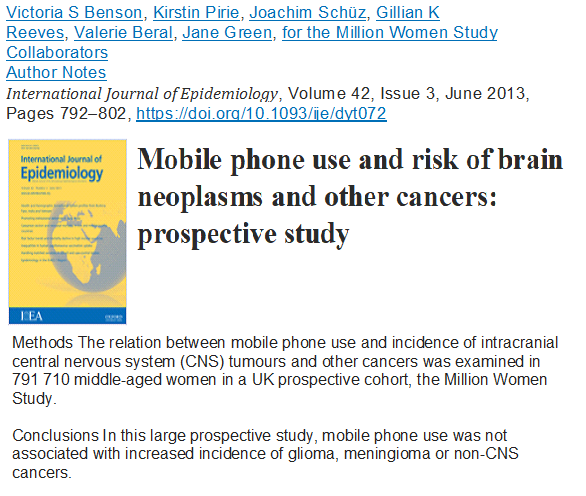 Μέθοδος: Η Μελέτη του Ενός Εκατομμυρίου Γυναικών.
Συμπεράσματα: Η χρήση κινητών δεν βρέθηκε να συνδέεται με διάφορες μορφές καρκίνου στον εγκέφαλο και αλλού.
Μελέτη ΠΟΥ-IARC-2011
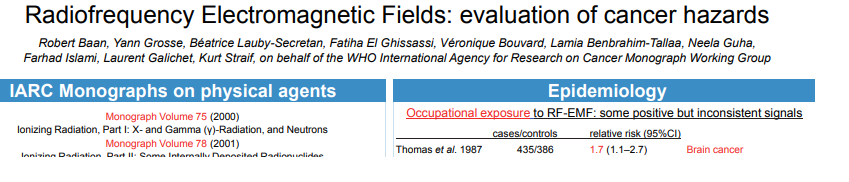 The Working Group concluded: there is limited evidence in humans for the carcinogenicity of RF-EMF, 
based on positive associations between glioma and acoustic neuroma and exposure to RF-EMF 
from wireless telephones. 
The Working Group reviewed more than 40 studies that assessed the carcinogenicity of RFEMF in rodents. 
Exposures included 2450-MHz RF-EMF and various RF-EMF types that simulated emissions from mobile phones.
 Increased cancer incidences were noted in 2/12 studies with tumour-prone animals, in 1/18 studies with initiation-promotion protocols, and in 4/6 cocarcinogenesis studies after exposure to RF-EMF in combination with a known carcinogen. 
The Working Group concluded that there is limited evidence in experimental animals for the carcinogenicity of RF-EMF. 
The Working Group reviewed many studies with endpoints relevant to mechanisms of carcinogenesis, including genotoxicity, effects on immune function, 
gene and protein expression, cell signalling, oxidative stress, apoptosis, effects on the blood-brain barrier, etc.
 There was evidence of an effect of RF-EMF on some of these endpoints, but the results provided only weak mechanistic evidence relevant to RF-EMF-induced cancer in humans. Radiofrequency electromagnetic fields are possibly carcinogenic to humans (Group 2B).
Τα αποτελέσματα συνηγορούν για μία αδύναμη μηχανιστική μαρτυρία σχετικά με την πιθανότητα επαγωγής καρκίνου στον άνθρωπο από τη δράση των Ηλεκτρομαγνητικών Πεδίων που σχετίζονται με τις Ραδιοσυχνότητες (των κινητών) (RF-EMF).
[Speaker Notes: ΕΠΕ: Σχετικά με τις Μελέτες για τις καρκινογόνες επιδράσεις της ακτινοβολίας των κινητών υποδείξτε τη σωστή αντιστοιχία: (Α) Μελέτη του Ενός Εκατομμυρίου Γυναικών -μία αποδεδειγμένη ισχυρή συσχέτιση. (Β) Μελέτη του ΠΟΥ-IARC - μία απόλυτη έλλειψη συσχέτισης. (Γ) Μελέτη του ΠΟΥ-IARC - μία πιθανή αδύναμη συσχέτιση. (Δ) Μελέτη του Ενός Εκατομμυρίου Γυναικών -μία αποδεδειγμένη μέτρια συσχέτιση. (Ε) Τίποτε από αυτά.]
Λοιποί περιβαλλοντικοί παράγοντες- (Μόλυβδος- Αμίαντος, Άλλα βαριά μέταλλα)
Ο Μόλυβδος δεν μας ανησυχεί ως καρκινογόνος παράγοντας, αλλά για όλα τ’ άλλα. Η μακροχρόνια έκθεση στο μέταλλο αυτό συνοδεύεται από κούραση, πονοκεφάλους, ανορεξία και ελάττωση της πνευματικής ικανότητας-υπερκινητικότητα. Επίσης, ο μόλυβδος μπορεί να προκαλέσει βλάβες στο ΚΝΣ (κυρίως παιδιών), στο αιμοποιητικό και στους νεφρούς.
Αμερική- Γκέτο δεκαετίας του '60 τα μικρά παιδιά έβρισκαν ευχαρίστηση τρώγοντας ή γλείφοντας μπογιές (με μόλυβδο) τοίχων από εγκαταλειμμένα κτίρια. Συχνά περιστατικά δηλητηριάσεων από  μόλυβδο, χαμηλά IQ. Σε παλαιότερες μελέτες ανιχνευόταν στις αυλές των σχολείων και των παιδικών σταθμών- Σημαντική Έκθεση παιδιών-Παιδιά που κυλιόντουσαν-χέρι στο στόμα , κλπ.

Κύριες πηγές μόλυνσης του ανθρώπινου περιβάλλοντος από μόλυβδο είναι/ήταν οι εξής: α) οι εκπομπές των βενζινοκίνητων οχημάτων, στα οποία ο μόλυβδος χρησιμοποιείται/ο σαν αντικροτικός παράγοντας (απαγορεύονται στην ΕΕ), β) τα χυτήρια και οι εγκαταστάσεις με φούρνους που καίνε κάρβουνο, γ) οι μπογιές που περιέχουν μόλυβδο (απαγορεύονται στην ΕΕ), δ) ο καπνός του τσιγάρου και ε) οι τροφές που περιέχουν μόλυβδο σε ίχνη, λ.χ. οι κονσερβοποιημένες τροφές (απαγορεύονται στην ΕΕ). Στην Ελλάδα, υπάρχουν ακόμη σωληνώσεις από ή με συνδέσεις μολύβδου.

ΕΠΕ: Από τις προτάσεις που αφορούν το Μόλυβδο ποια δεν ισχύει: (Α) Είναι απαγορευμένος στις Χώρες της ΕΕ. (Β) Προσβάλλει το ΚΝΣ. (Γ) Ευθύνεται για χαμηλό IQ. (Δ) Χρησιμοποιήθηκε ως υλικό σωλήνων και συνδέσεων σωλήνων νερού. (Ε) Είναι όλα ανακριβή.
Αμίαντος
Υλικό ανθεκτικό στη Θερμότητα και στην πίεση. Χρησιμοποιήθηκε στο παρελθόν κυρίως σε Οροφές κτηρίων, υλικά οικοδομών (αμιαντοτσιμέντο), φρένα αυτοκινήτων, πλοία, σωλήνες.

Αποδεδειγμένος καρκινογόνος παράγοντας, κυρίως στο αναπνευστικό. Για το Στομάχι ισχνές ενδείξεις πιθανής συσχέτισης. Μας ανησυχεί πιο πολύ η διαδικασία αντικατάστασης φθαρμένων σωλήνων από ανειδίκευτο προσωπικό. 

Παρόλο που έχει απαγορευθεί η χρήση του στην ΕΕ και τις ΗΠΑ, Υπάρχουν ακόμη πολλά κτίρια με αμίαντο, καθώς και σωλήνες νερού.

Στην ΕΕ στα περισσότερα κτίρια γίνεται προσπάθεια αντικατάστασης.
ΠΡΟΣΟΧΗ ΣΤΑ ΚΤΙΡΙΑ ΠΟΥ ΚΑΤΕΔΑΦΙΖΟΝΤΑΙ. Ο ΑΜΙΑΝΤΟΣ ΕΊΝΑΙ ΕΠΙΚΥΝΔΥΝΟΣ ΟΤΑΝ ΑΠΕΛΕΥΘΕΡΩΝΟΝΤΑΙ ΟΙ ΙΝΕΣ ΤΟΥ.


ΕΠΕ: Υποδείξτε το σωστό που αφορά στον Αμίαντο: (Α) Δεν μας ανησυχεί, πλέον, διότι είναι απαγορευμένος στις Χώρες της ΕΕ. (Β) Ο κύριος κίνδυνος αφορά το Πεπτικό μας σύστημα. (Γ) Δεν υπάρχουν πλέον κτίρια στην Ελλάδα με αμίαντο. (Δ) Είναι πολύ πιο επικίνδυνος όταν τα υλικά με αμιαντοτσιμέντο φθείρονται ή κατεδαφίζονται. (Ε) Όλα αυτά.